High School CTE Electives
Can give you:

A chance to try something new.
Learn a skill
Find a passion or career
Earn College Credit

It’s free – After high school you will 
need to pay for these classes 
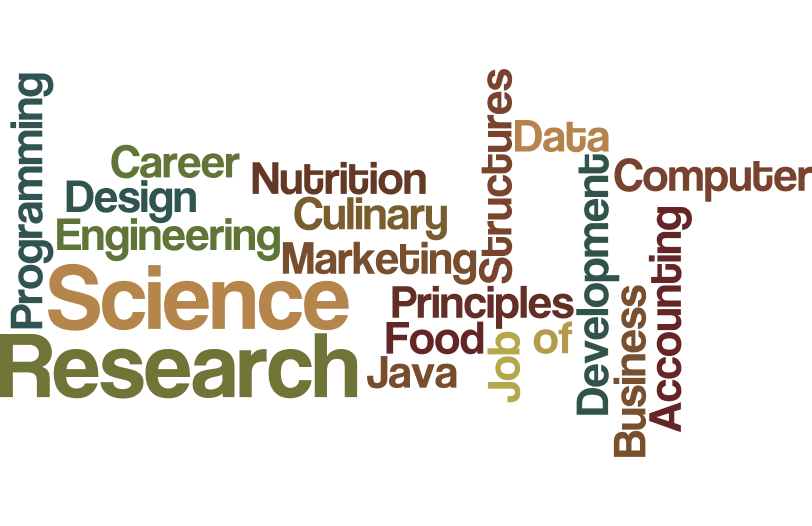 Career Technology Education
Introduction:
  Lorene Cannella – CTE ITL, Computer Science
  Don Rodis – Project Lead the Way
Focus:
  CTE Overview
  College Credit CTE Courses
  Leadership, Business, & Engineering Clubs
Graduation Requirements
HCPSS Technology Graduation Requirement Options
Exploring Computer Science  Honors 400
PLTW Introduction to Engineering Design G/T 805
Computer Science Principles AP  405
Foundation of Technology 800
         AND
Two Foreign Languages Classes  
Two Advanced Technology Classes  
Career Academy  (CRD, Teacher, PLTW, Culinary, Computer Programming, Marketing, & all ARL)
Career Technology Education
Advanced Research (Independent Research I, II, III, & IV, Intern / Mentor Program I & II)
Business (Principles of Business, Principles of Accounting, Principles of Marketing)
Career Research (Career Research & Development I & II, Site-based Work Experience.
Computer Science (Principles of Java Programming, Computer Science A – AP, Advanced Object-Oriented Design, Advanced Data Structures)
Culinary (Food & Nutrition Technology, Culinary Sciences, Advanced Culinary Sciences)
Engineering (Foundations of Technology, Engineering Design, Principles of Engineering, Advanced Design Applications, Advanced Technological Applications, Computer Integrated Manufacturing, Digital Electronics)
Teaching (Foundations of Curriculum & Instruction, Human Growth & Development, Teaching as a Profession)
Principles of Java Programming
46001
Computer Science
Computer Science A – AP 465M
Advanced Data Structures  GT 471M
Advanced Object-Oriented Design GT 472M
Computer Science
Principles of Computer Science – AP  (Course # CT-405)
Fulfills required technology credit
Prerequiste – Algebra I 
Strong writing skills
General Entry Level Class which focuses on topics such as the Internet, Digital Information, Programming, Big Data, & Building Apps
AP Exam – with appropriate score credits honored at many colleges.
Computer Science A – AP (Course # CT-475)
Second Year High School Programming Course (pre-req Principles of Java Programming GT Course # CT-465)
Can fulfill entry level computer science course at the college level.
AP Exam – with appropriate score credits honored at many colleges
Project Lead the Way
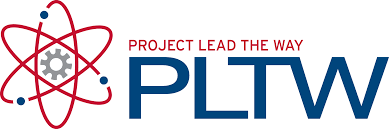 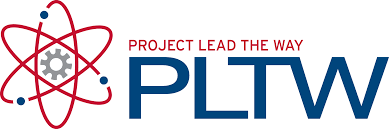 Pre-Engineering Academy is a four-year sequence of five courses.
Combined with traditional mathematics and science courses
Students are introduced to the scope, rigor and discipline of engineering prior to entering college.
Co-curricular CTE Clubs/Organizations at MRHS
Future Business Leaders of America (FBLA) - Ms. Burke		
Millionaires Club - Ms. Burke					
Educators Rising - Ms. Burke
She++  Programming Club - Ms. Cannella					
Robotics - Mr. Rodis
National Technical Honor Society (NTHS) - Mr. Rodis			
Gaming Club - Ms. Molds 
Health Occupational Students of America (HOSA) - Mr. Eckert